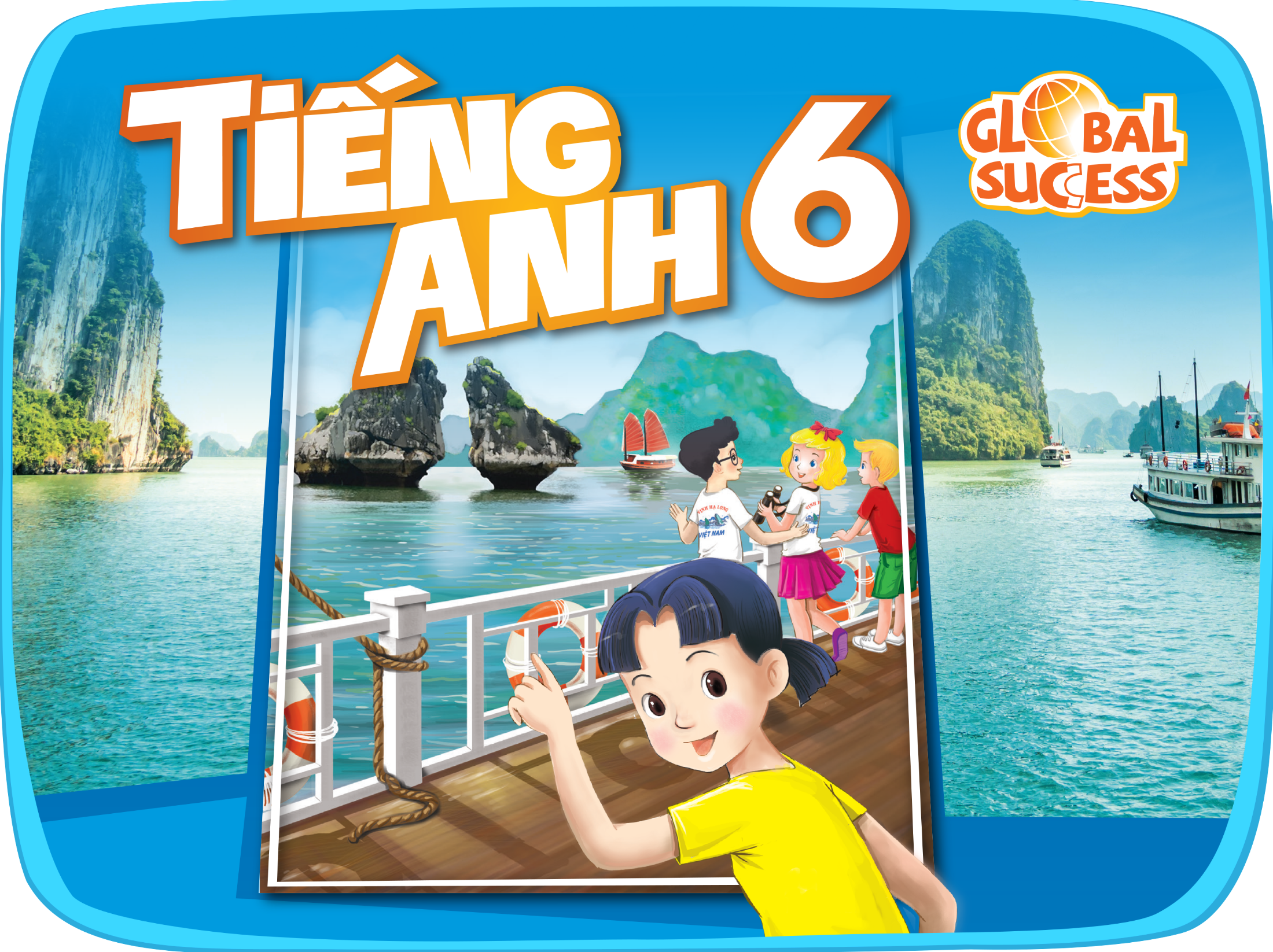 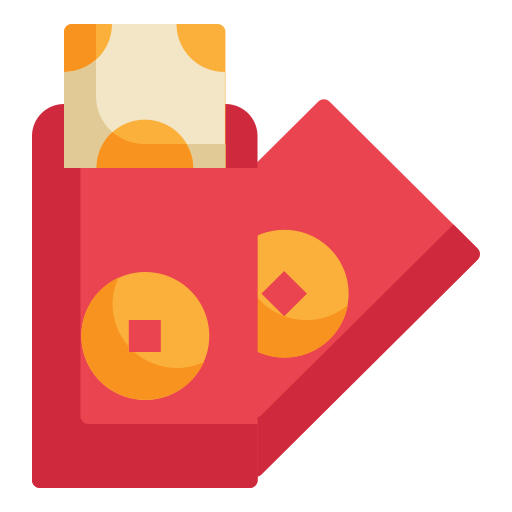 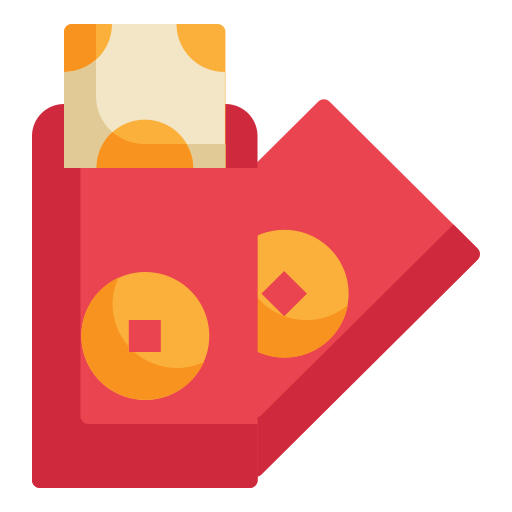 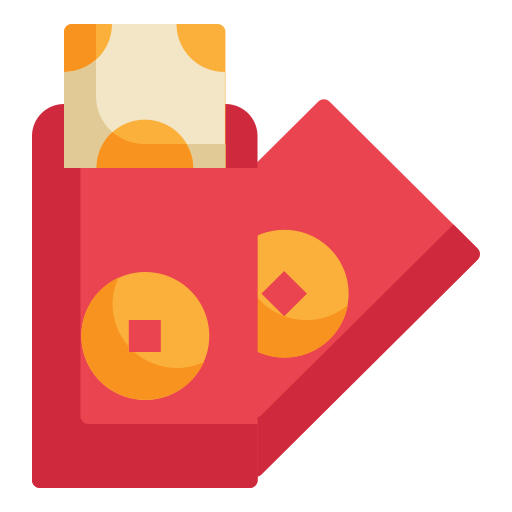 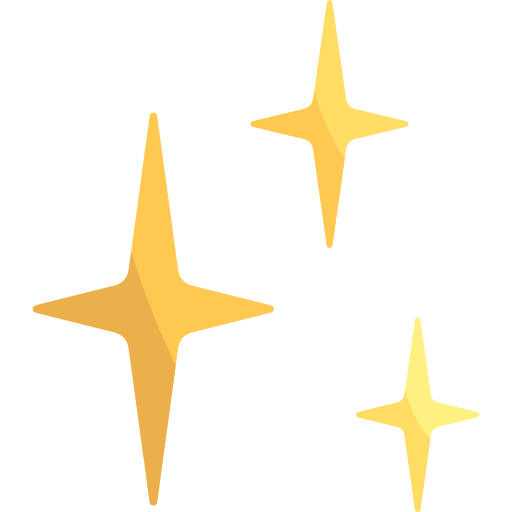 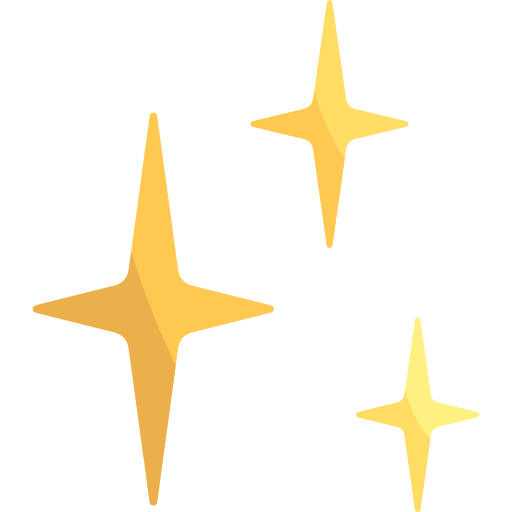 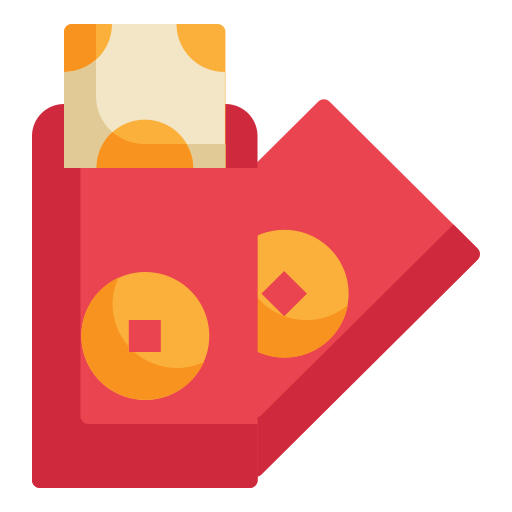 6
Unit
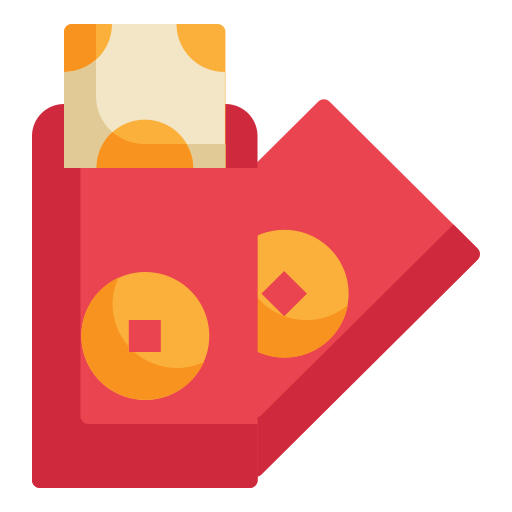 OUR TET HOLIDAY
LESSON 6: SKILLS 2
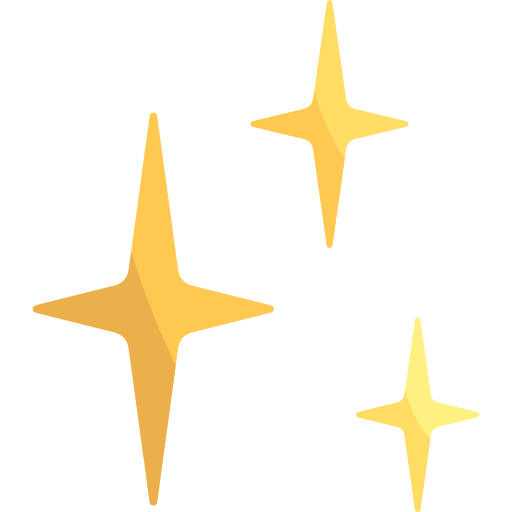 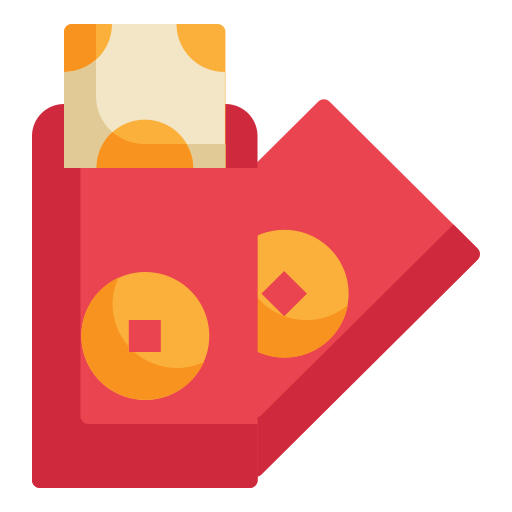 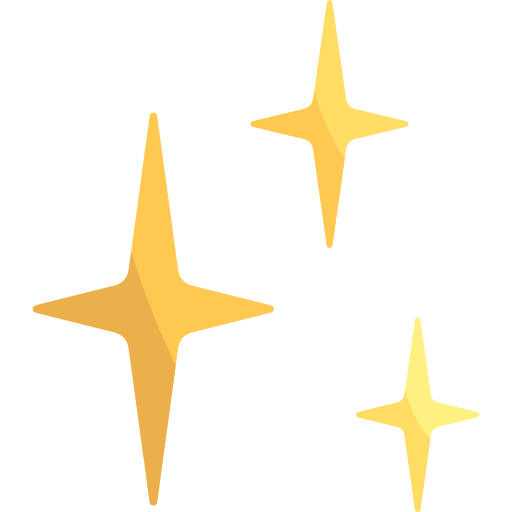 LESSON 6: SKILLS 2
LESSON 1: GETTING STARTED
Option 1: “Cultural Sharing Circle”
Option 2: “Decorate Your Own Red Envelope”
WARM-UP
Task 1: Listen and tick the things you hear. (p. 65)
Task 2: Listen again and answer the questions in one or two words. (p. 65)
* Listen again and tick (√) T (True) or F (False).
LISTENING
Task 3: Work in groups. Discuss and make a list of four things that you think children should and shouldn’t do at Tet. (p. 65)
Task 4: Complete the email, using your ideas in 3. (p. 65)
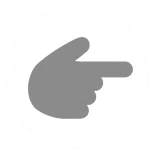 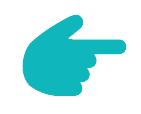 WRITING
Wrap-up
Homework
CONSOLIDATION
OPTION 1
WARM-UP
Cultural Sharing Circle
OPTION 1
WARM-UP
- Each participant to share a personal story or memory related to celebrating Tet within one minute
WARM-UP
LET’S START
OPTION 2
WARM-UP
Decorate Your Own Red Envelope
OPTION 2
WARM-UP
- Decorate your envelopes creatively while incorporating traditional symbols like flowers or zodiac animals.  in 5 minutes
LISTENING
Nguyen is writing to his penfriend Tom about how his family prepares for Tet. Listen and tick () the things you hear.
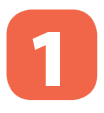 
old things
1.
cakes
4.

peach flowers
5.
wishes
2.

good luck
6.

new clothes
3.
LISTENING
Old things.
1.
What do they throw away before Tet?
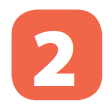 (Their) houses.
Listen again and answer the questions in one or two words.
2.
What do they clean and decorate?
Red.
Who cooks banh chung?
What shouldn’t they break?
4.
5.
- Read the questions carefully and underline keywords in each question
(His) father.
What colour are the envelopes?
3.
Anything.
LISTENING
Tick (√) T (True) or F (False)
They do many things before Tet.
1.
T
2.
Nguyen’s mother goes shopping and buys food, red envelopes, and apricot blossom
F
His father cooks banh chung in the oven.
3.
F
He shouldn’t break anything because it brings bad luck.
4.
T
LESSON 6: SKILLS 2
LESSON 1: GETTING STARTED
Option 1: “Cultural Sharing Circle”
Option 2: “Decorate Your Own Red Envelope”
WARM-UP
Task 1: Listen and tick the things you hear. (p. 65)
Task 2: Listen again and answer the questions in one or two words. (p. 65)
* Listen again and tick (√) T (True) or F (False).
LISTENING
Task 3: Work in groups. Discuss and make a list of four things that you think children should and shouldn’t do at Tet. (p. 65)
Task 4: Complete the email, using your ideas in 3. (p. 65)
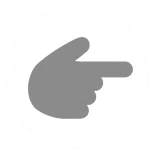 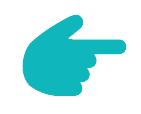 WRITING
WRITING
Work in groups. Discuss and make a list of four things that you think children should and shouldn’t do at Tet
1.
2.
3.
4.
Children should
Children shouldn’t
WRITING
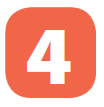 Complete the email, using your ideas in 3.
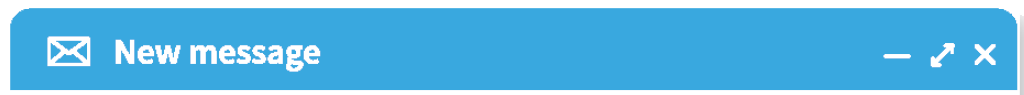 To: tom@webmail.com
Subject: Tet in Viet Nam
Dear Tom,
Tet is coming. I will tell you more about our Tet.
At Tet, we should                                                                
We should                                                                  
But we shouldn’t
We shouldn’t                                                             
Please write and tell me about your New Year celebration.  
Yours,
Nguyen
.
decorate our houses with flowers and plants.
, too.
visit our grandparents and relatives
.
eat too much sweet food.
, either.
break dishes
LESSON 6: SKILLS 2
LESSON 1: GETTING STARTED
Option 1: “Cultural Sharing Circle”
Option 2: “Decorate Your Own Red Envelope”
WARM-UP
Task 1: Listen and tick the things you hear. (p. 65)
Task 2: Listen again and answer the questions in one or two words. (p. 65)
* Listen again and tick (√) T (True) or F (False).
LISTENING
Task 3: Work in groups. Discuss and make a list of four things that you think children should and shouldn’t do at Tet. (p. 65)
Task 4: Complete the email, using your ideas in 3. (p. 65)
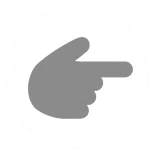 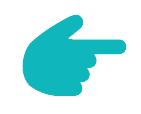 WRITING
Wrap-up
Homework
CONSOLIDATION
CONSOLIDATION
1
Wrap-up
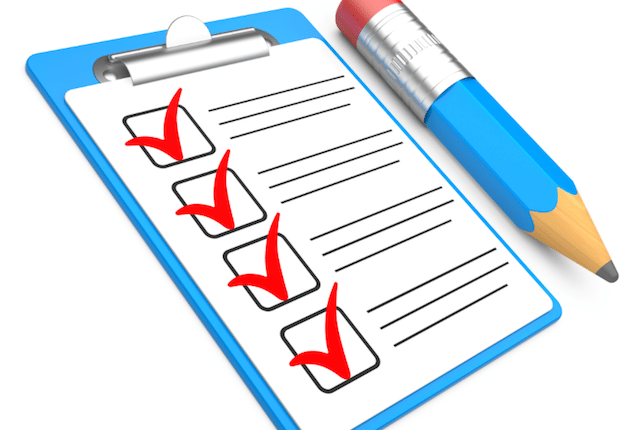 What have we learnt in this lesson?
Listen for specific information about preparations for Tet
Write an email about what people should/ shouldn’t do at Tet
CONSOLIDATION
2
Homework
Imagine that you are Tom – Nguyen’s pen friend. Write a letter back to Nguyen to tell him about what people should and shouldn’t do in the New year in your country.
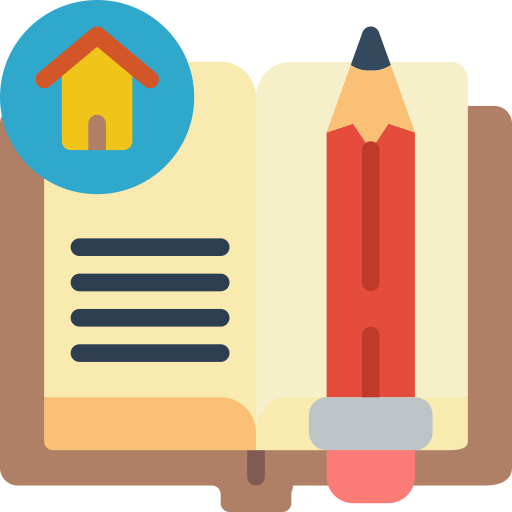 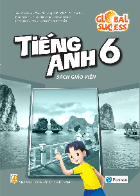 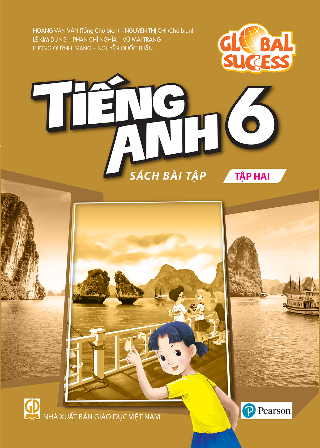 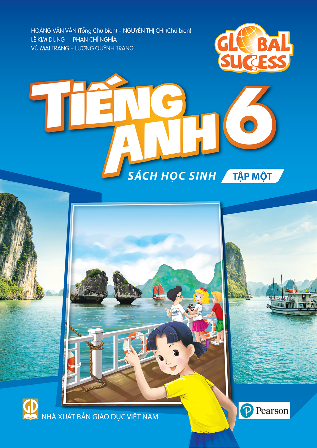 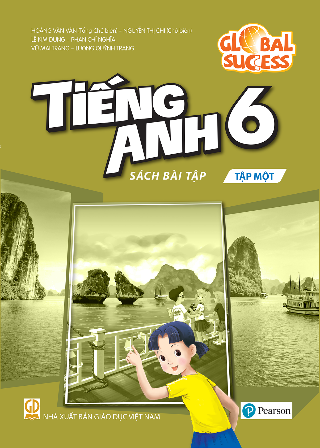 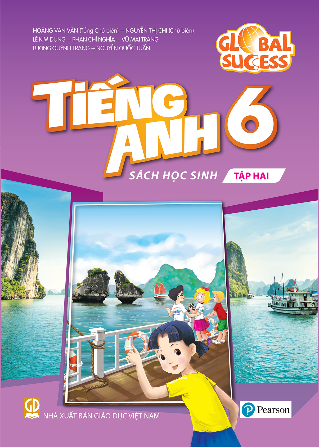 Website: hoclieu.vn
Fanpage: facebook.com/www.tienganhglobalsuccess.vn/